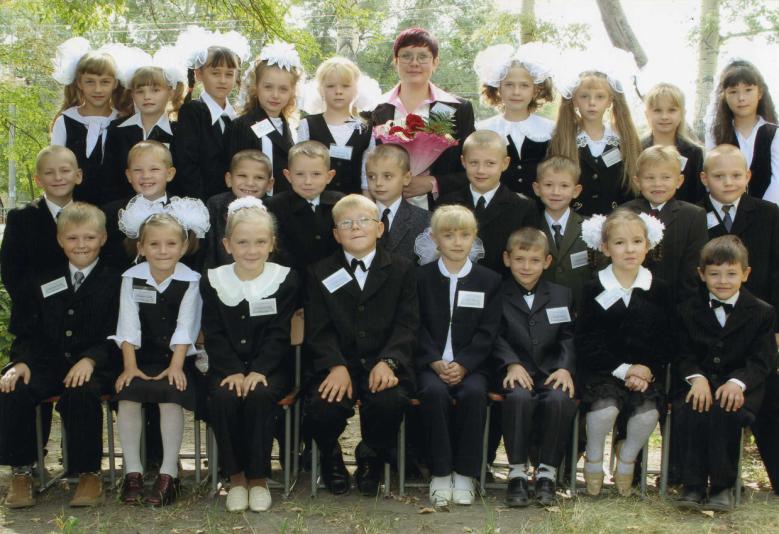 Новую  форму  на  себя  надели,              Новенькая ручка в новеньком портфеле,             
                  Новые книжки, палочки для счёта,                           
                 Новые тетради, новые заботы
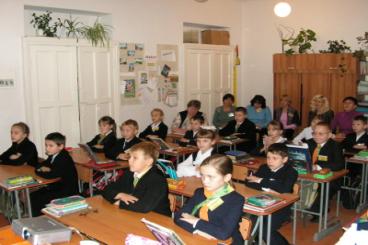 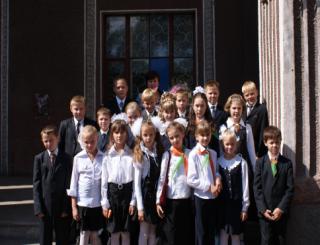 Про дела свои ребячьи 
Мы расскажем вам в стихах.
Всё расскажем без утайки.
 Все воскликните вы «Ах»!
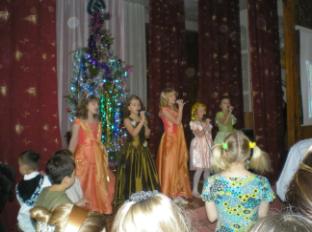 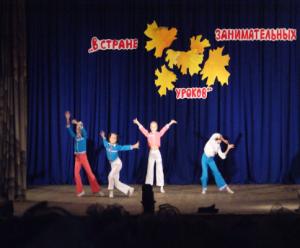 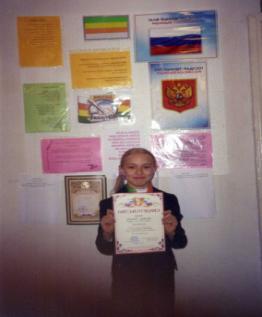 Ну чего же тут скрывать?
Мы – талантливые дети!
Любим во всех конкурсах
ВЫ – ИГ – РЫ – ВАТЬ!!!
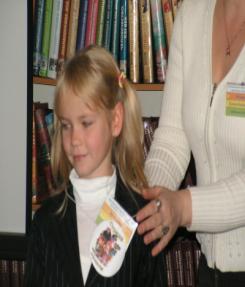 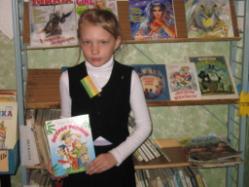 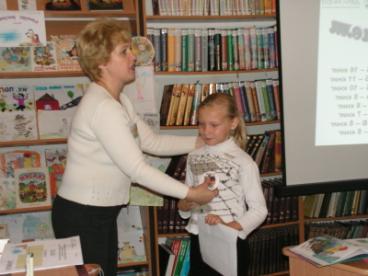 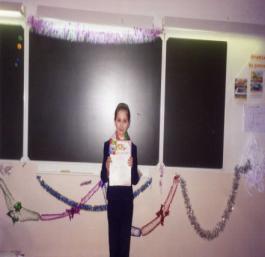 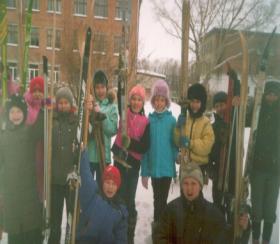 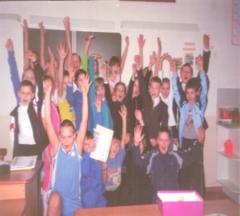 Спорт ребятам очень нужен
Мы со спортом крепко дружим.
Спорт – помощник, спорт – игра,
Физкульт - ура – ура –  ура!
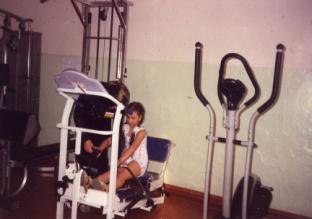 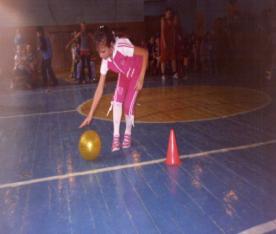 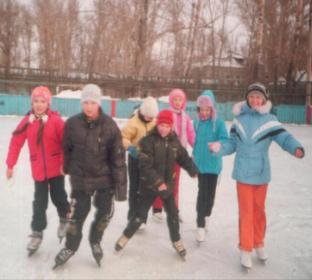 Очень дружно мы живём, песни весело поём.
Лучше нашего лицея во всём мире не найдём!
Мы от наших звёзд эстрадных ни на шаг не отстаём.
Мы без всякой фонограммы лучше многих вам споём!
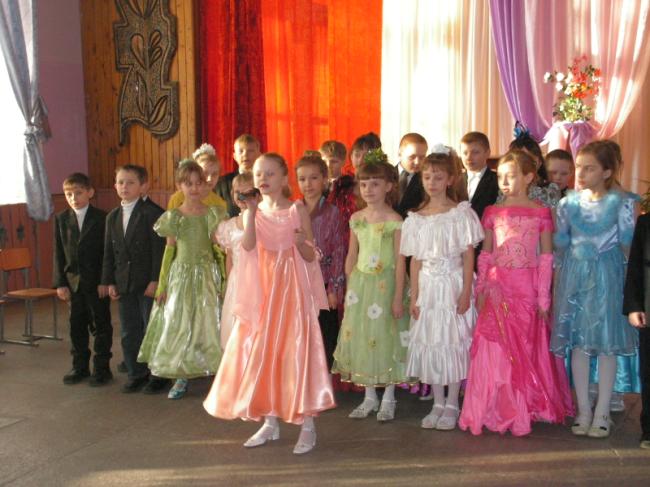 Очень дружно мы живём, песни весело поём.
Лучше нашего лицея во всём мире не найдём!
Мы от наших звёзд эстрадных ни на шаг не отстаём.
Мы без всякой фонограммы лучше многих вам споём!
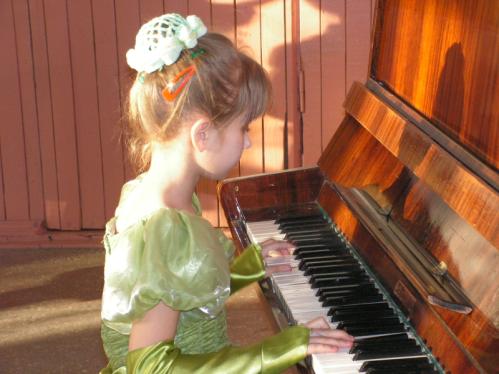 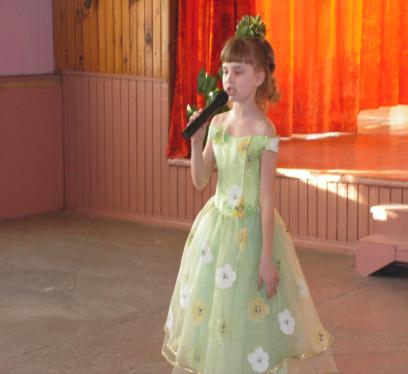 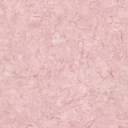 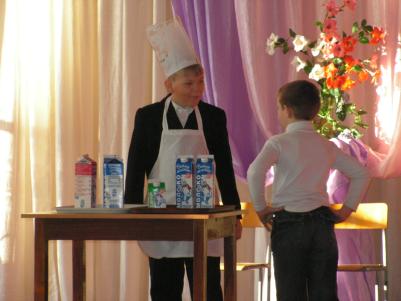 И танцоры, и актёры,
И певцы мы, и артисты
Прямо супер - лицеисты
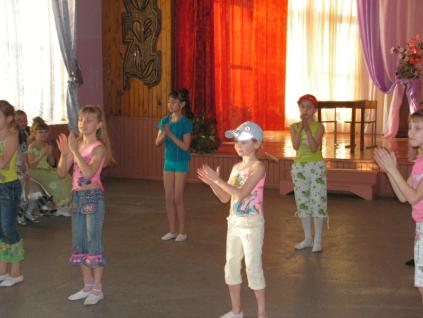 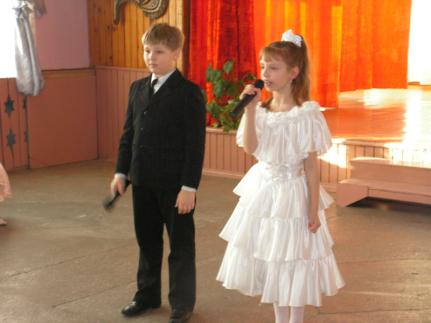 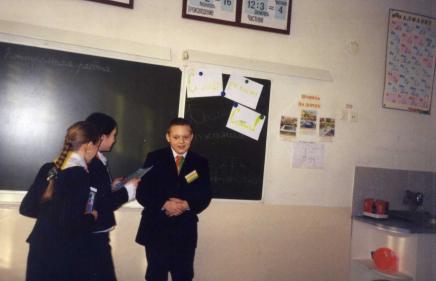 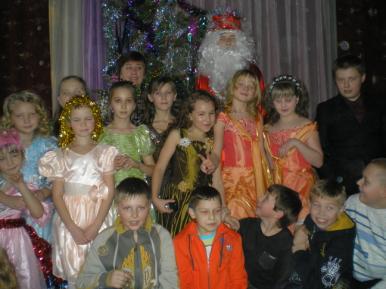 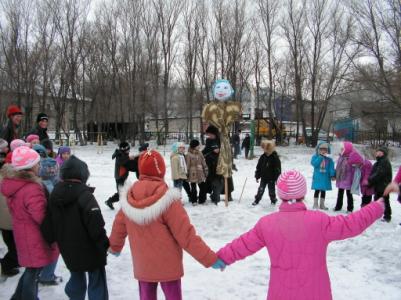 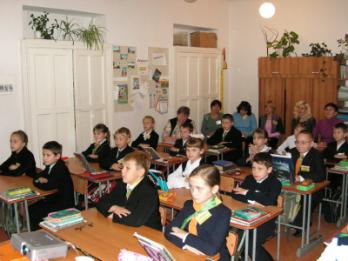 Каждый наш урок как путешествие,
Нам на радость всем оно дано.
Ждёт нас ежедневно путешествие,                        
Пусть же не кончается оно!
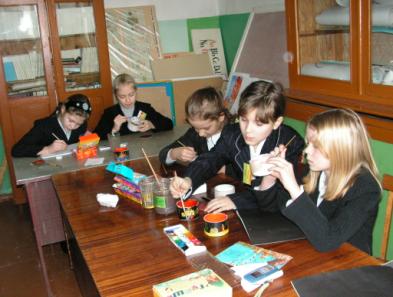 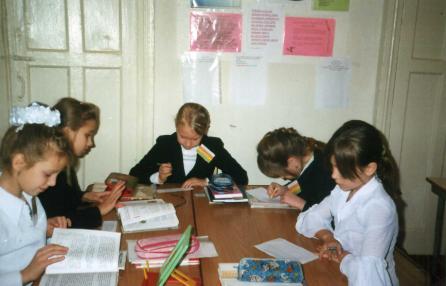 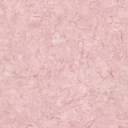 Кричать и носиться 
Мы не устаём.
  У нас перемена, 
 Нам всё нипочём.
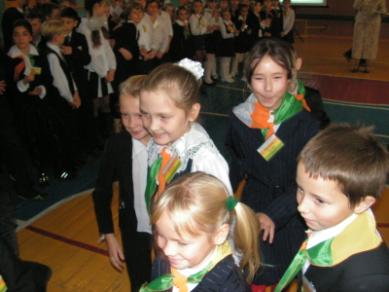 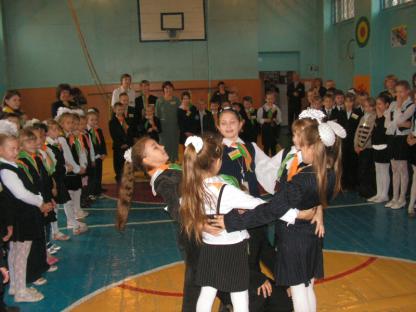 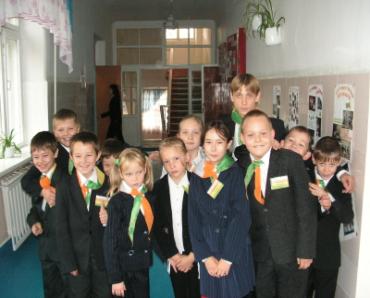 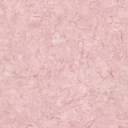 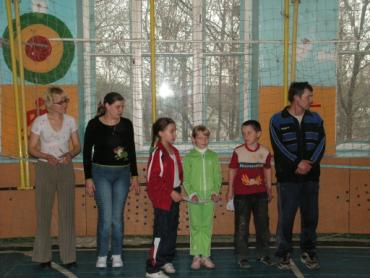 Сегодня мы спасибо говорим Конечно и родителям своимЗабота ваша и вниманье и терпеньеТак помогают нам всегда.
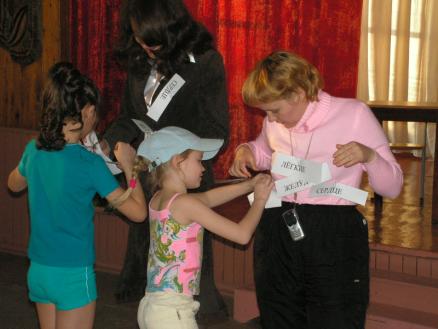 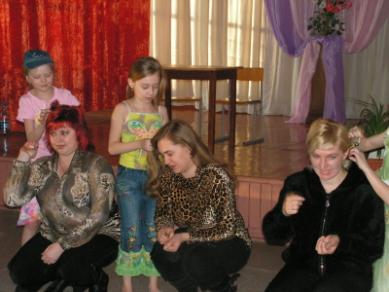 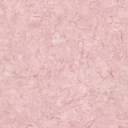 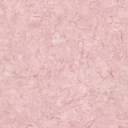 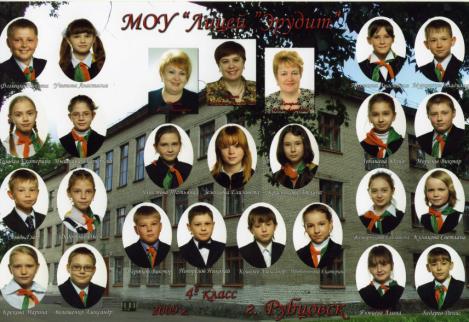 Придёт осенняя пора,
И дней пройдёт немного,
Вновь соберётся детвора
У школьного порога.
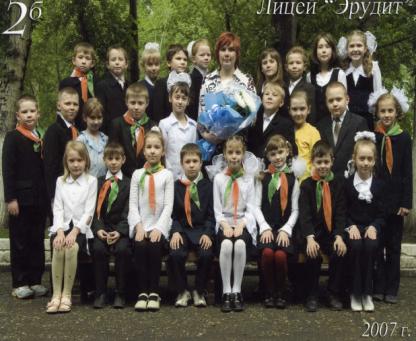 Придёт осенняя пора,
Нам скажут: "Заходите,
Ведь вы, ребята, 5 - б,
Чего же вы стоите?"
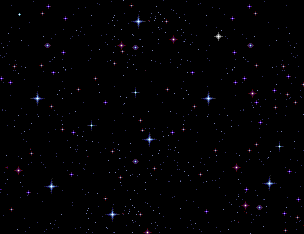 Дорогие ребята!
В начальной школе всё было впервые: 
Учились вы читать, считать,
Писать диктанты и решать задачи,
Отличные отметки получать.
Ничто таблицу умноженья 
Не сможет в памяти стереть!
Начальной школы достиженья
Приумножать старайся впредь!
Из класса в класс шагают дети,
Как по ступенькам вверх идут.
Ученья свет пусть ярче светит,
И звёздным будет весь маршрут!
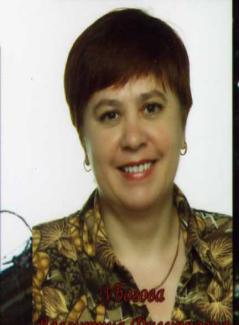 Желаю вам ДОБРА, СВЕТА, РАДОСТИ!